Ромите
накратко
Произход
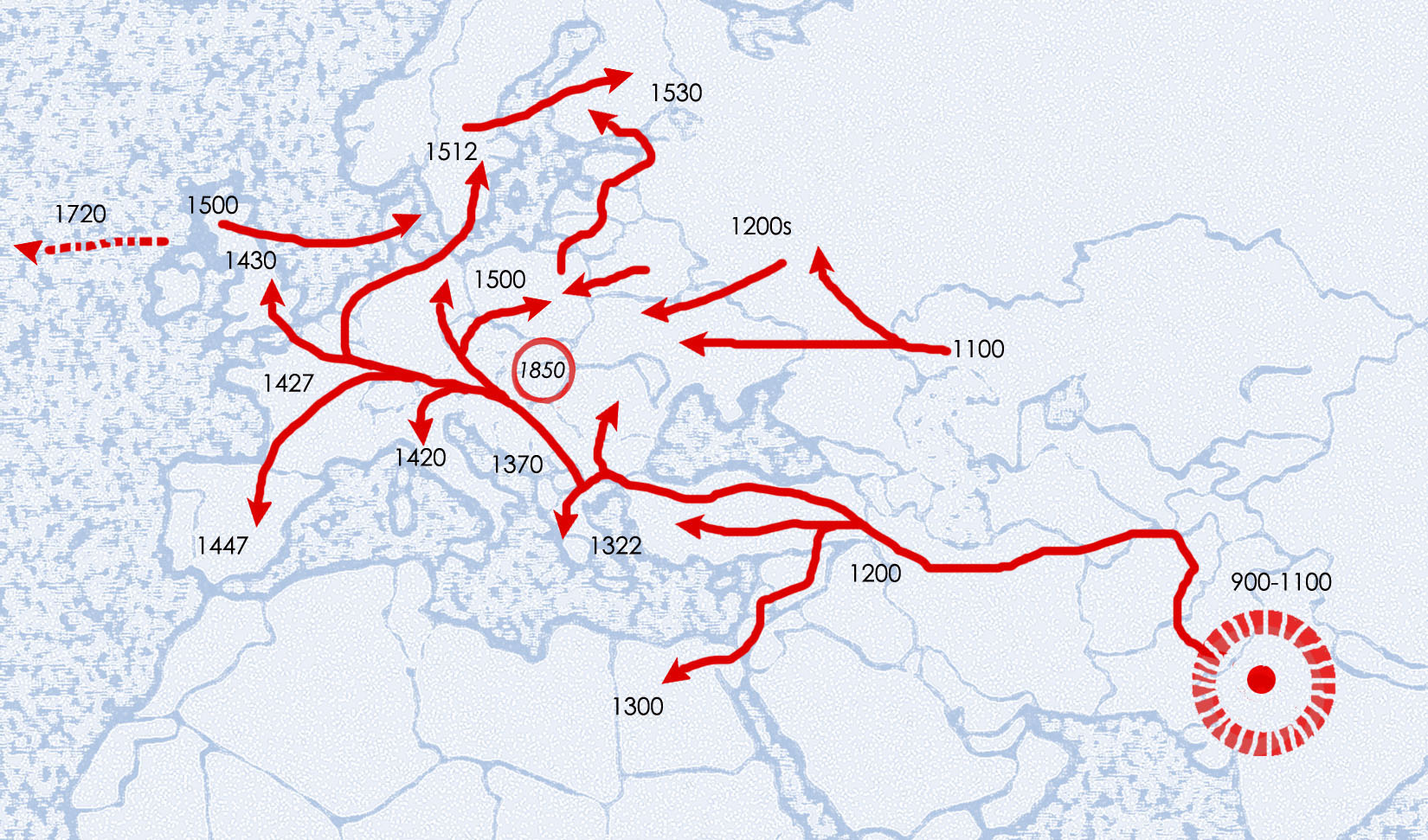 Движение на ромски (цигански) групи от Индия
Произход
В Европа – през 16 век
От Индия
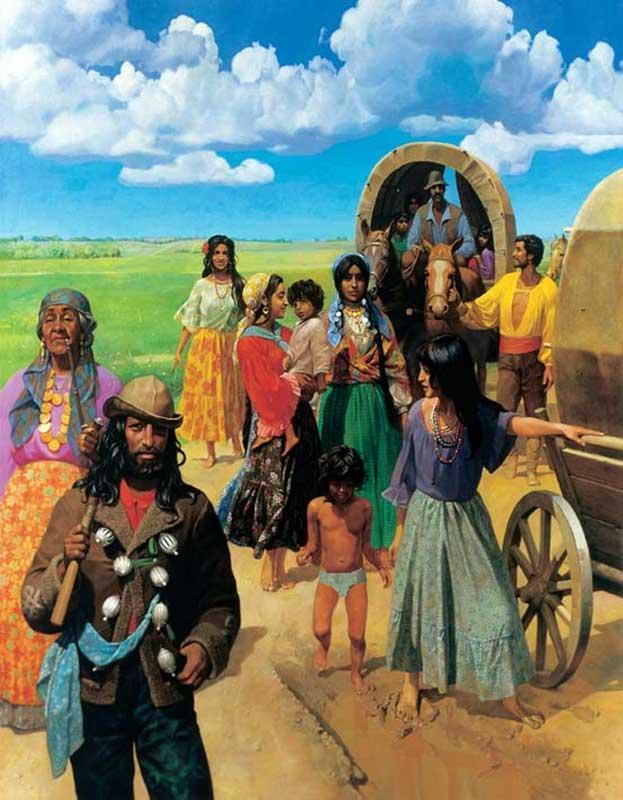 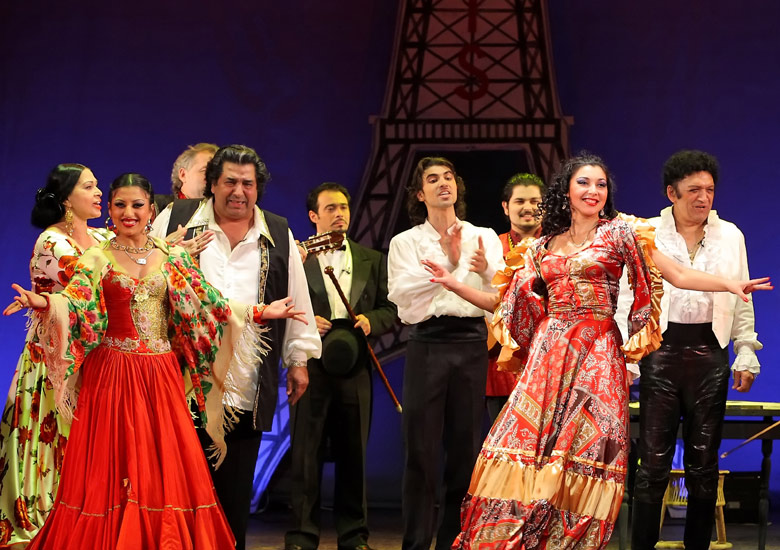 Език
Българският е по-близък до ромския, отколкото до гръцкия, турския, арабския
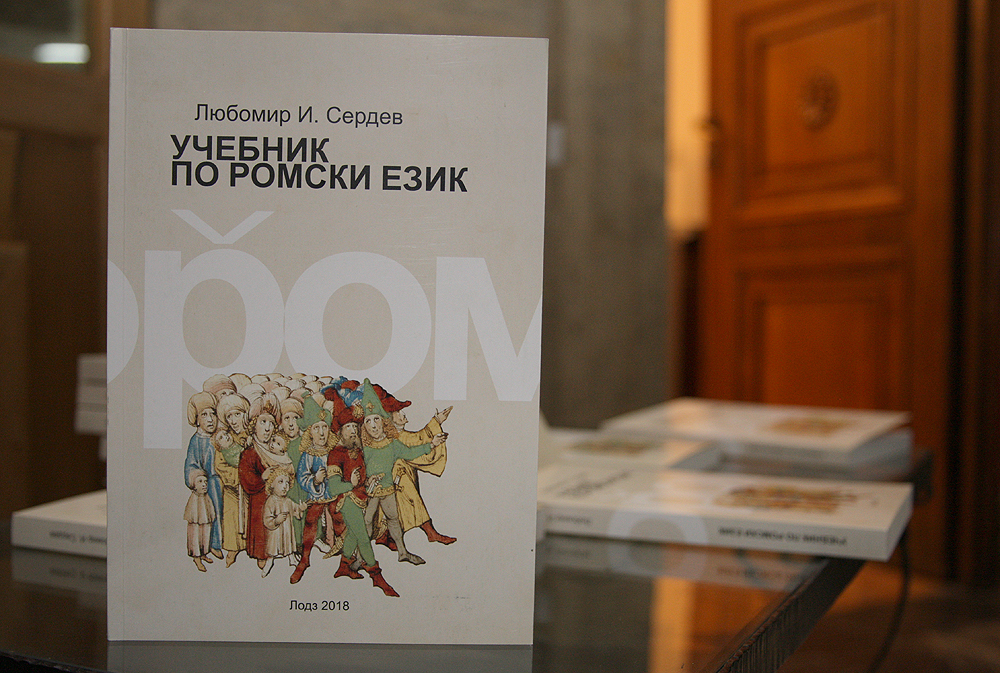 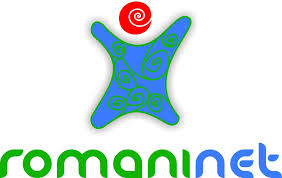 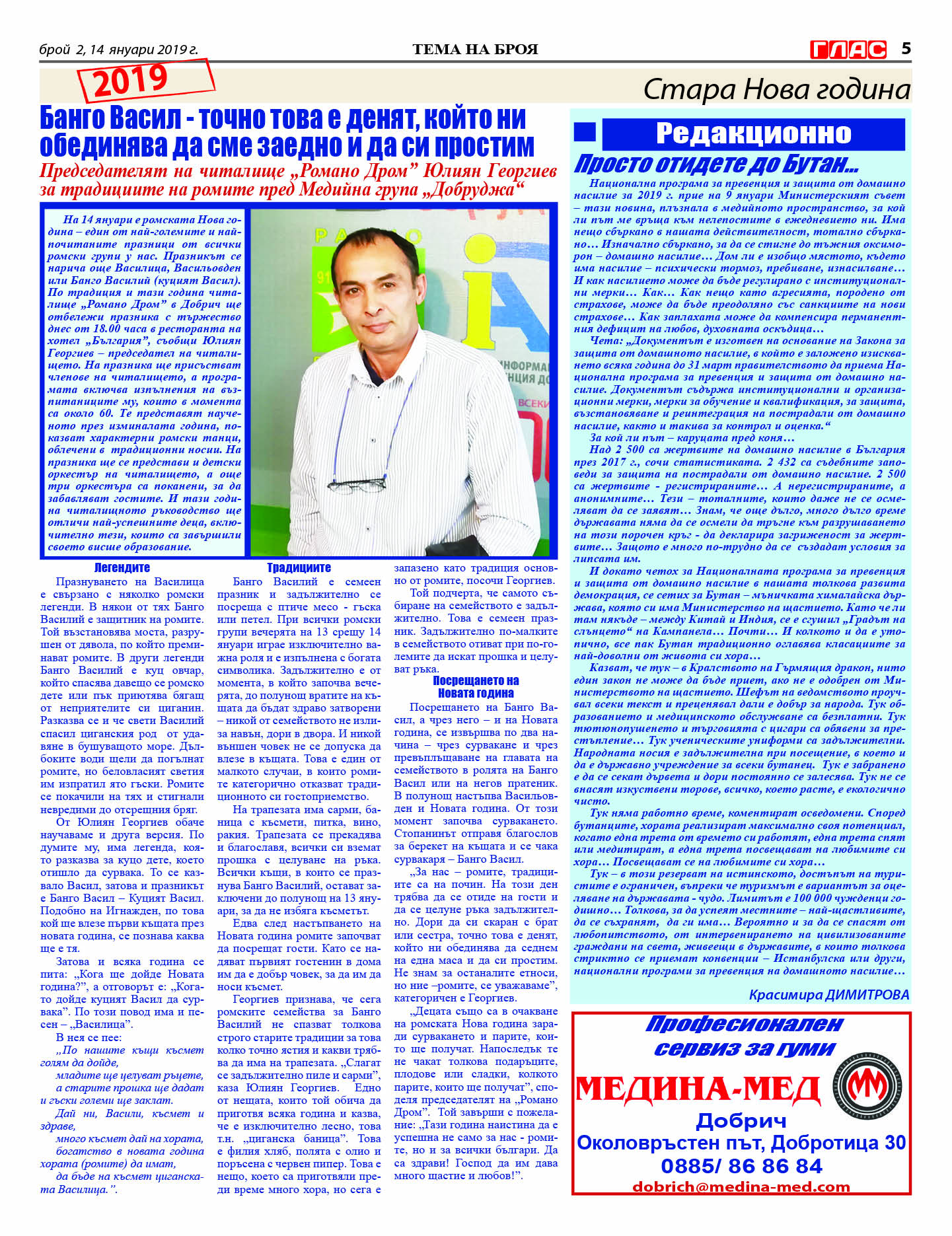 Електронни медии
Буквар
вестници
Празник – 8 април
От 1992 г. - предложен от международната организация „Романо юнион“
Международен ден на ромите
8 април 1971,  Лондон:
Първи световен цигански конгрес
Делегати от 30 страни
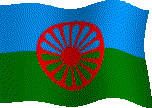 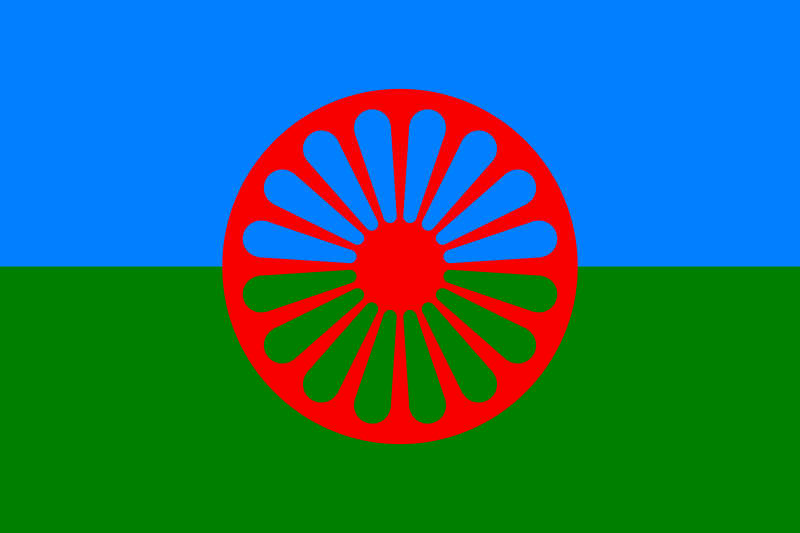 Символика
Флаг
Химн
Приет на 8 април 1871
„Вървя, вървя“ (Джелем, джелем)
От филма „Срещал съм и щастливи цигани“ - сръбски
Изпълнение на 
Barcelona Gipsy Klezmer Orchestra
Изкуство
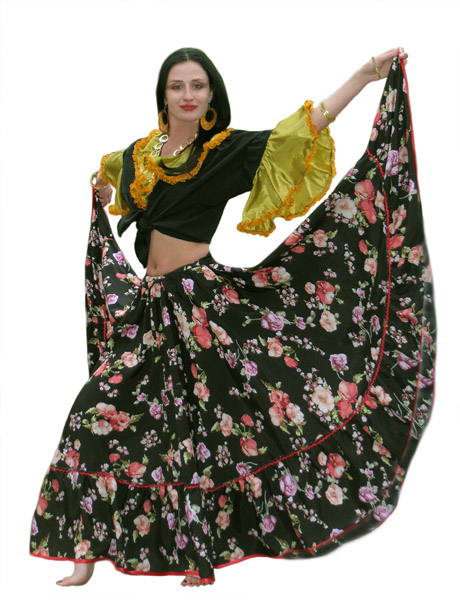 Танци
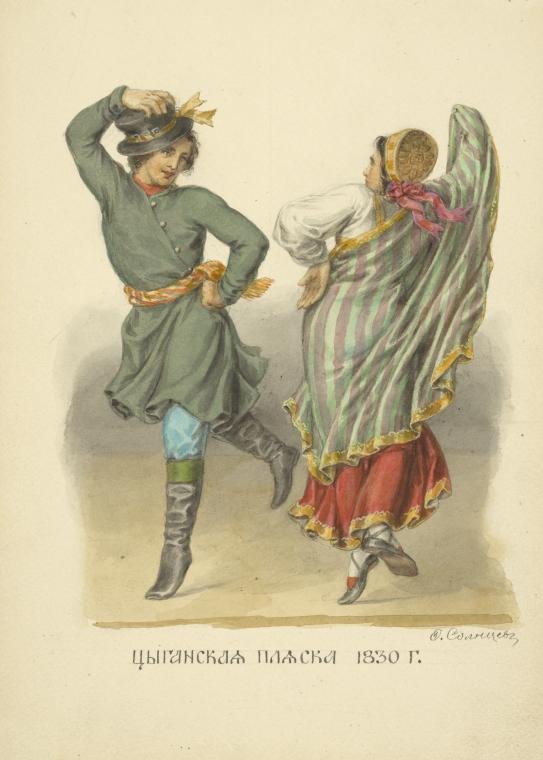 Изкуство
Испанско фламенко
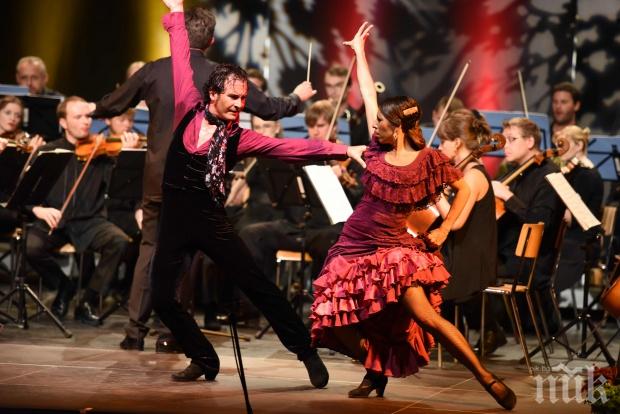 Костюми
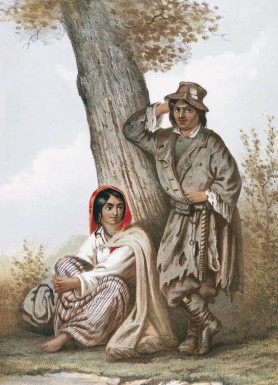 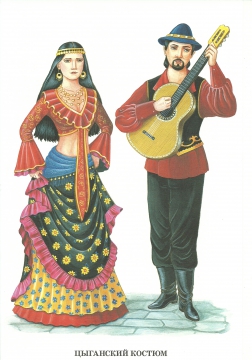 Цигански геноцид
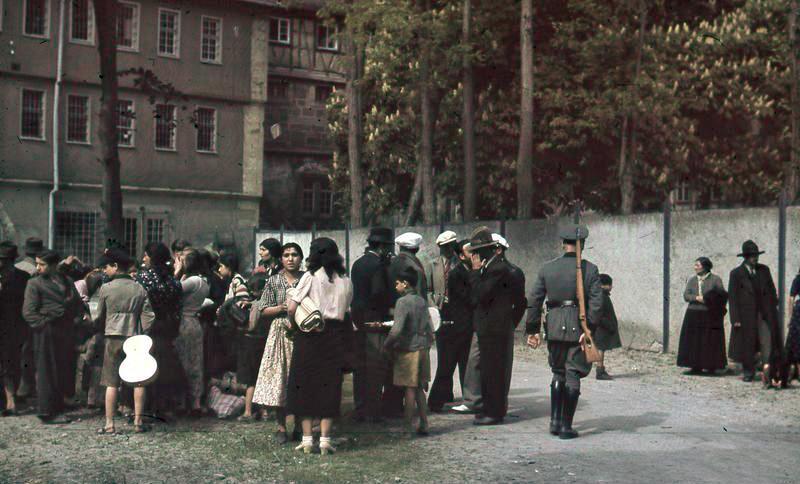 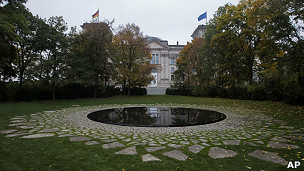 Депортиране на цигани от германския град Асперг (1940)
Мемориал на убитите 1 500 000 от Хитлер роми (цигани)
Съвременните роми
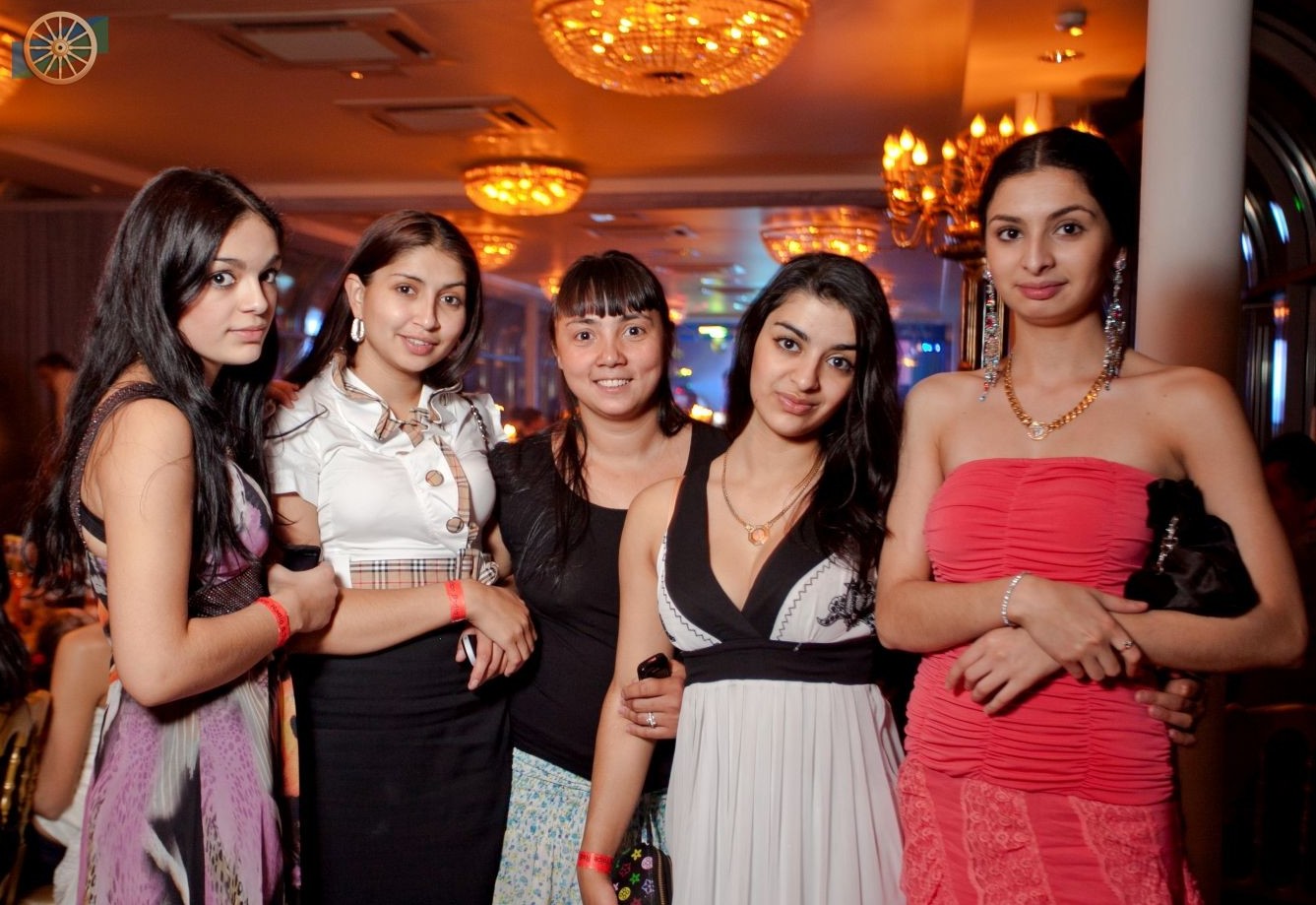 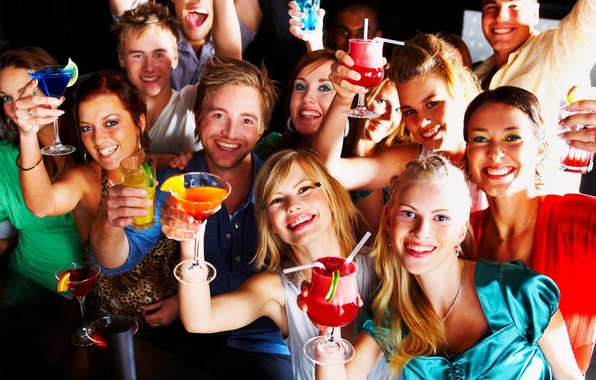 Съвременните роми
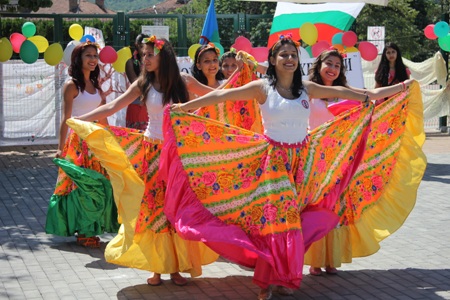 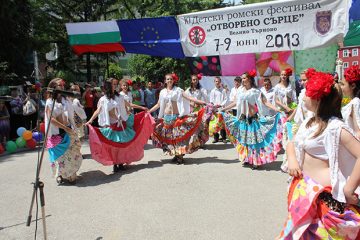 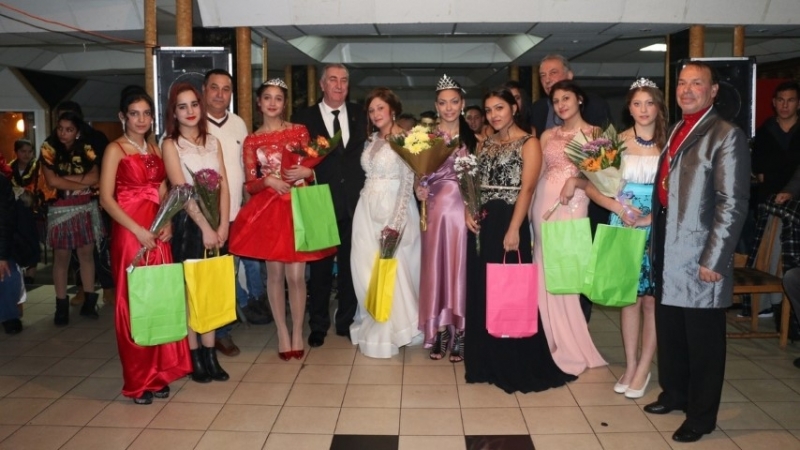 Детски ромски фестивал „Отворено сърце“, Велико Търново
Благодаря за вниманието!
Ангелина Иванова